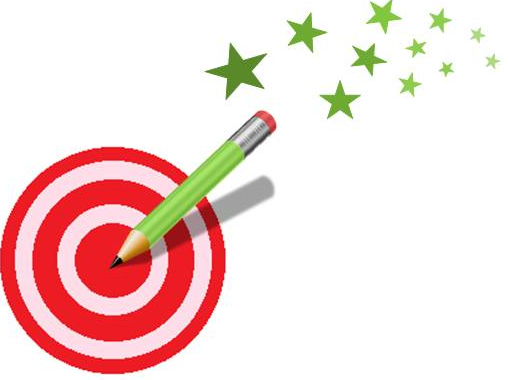 TROUVER LE COMPLÉMENT
Regarde bien ces calculs avant de commencer.
Effectue ces calculs.
Quelle stratégie as-tu utilisée ?
6+     =10	14+     =15	6+     =12
3+     =10	19+     =20	8+     =16
2+     =10	48+     =49	4+     =8
7+     =10	70+     =71	7+     =14